Development of an Outcome Measure to Assess Performance of Physiotherapy Cardiorespiratory Skills: A Delphi study
Fiona Roberts
School of Health Sciences
Where are we in evidencing simulation in physiotherapy education?
Evidence focuses on student perceptions
One pilot study investigated actual impact on skill performance
Due to pressures in higher education we need to show it works
What outcome measures there are focus on MSK skills
The ultimate aim…
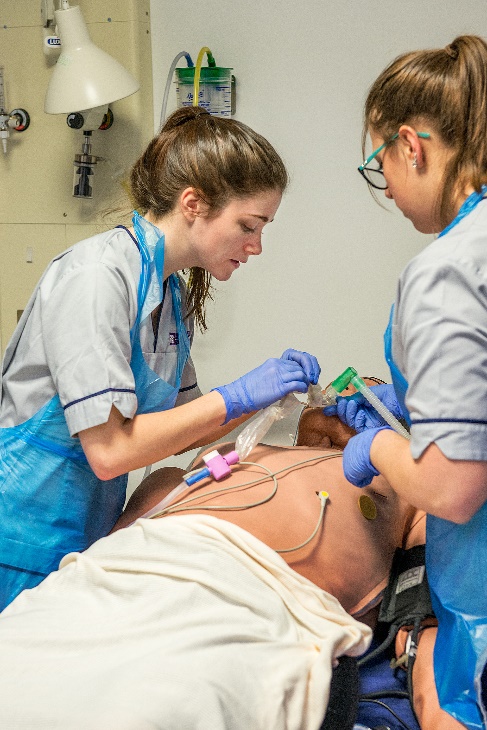 To investigate if using simulated patients in practical teaching session improves skill development
First
Develop an valid and reliable outcome measure to assess the students!
To identify the elements of palpation, auscultation, Active Cycle of Breathing Technique, vibrations and percussion expert cardiorespiratory physiotherapists consider essential for students to be deemed competent.
Method – Modified Delphi
Participants
Excluded
Round 1 invited, n = 19
Demographic data n = 13, 
Responses n = 6
Round 1
3 no response
3 declined
R2+ 8/16 no response
Round 2
invited n = 29 , 13 (R1), 16 new (R2+)
Responses  15/21, 10/13 R1, 5/8 R2
3 R1 non response
1 non response  R2+
Round 3
Invited n = 16 R1 = 10 R2+ = 7
Responses 14/16
2 non-respondents 1 R1, 1R2+
Invited n =12
Responses  12/12
Round 4
Were they experts?
Results
372 individual items identified in Round 1
For round 2 - 199 items included
By end Round 4 - 87 items remained + 8 global professional behaviours 






Scale CVI = 0.907
Discussion
Currently no suitable outcome measures
Generally agreement for items either very positive or very negative
Currently a draft tool - CrEST
Limitations – recruitment of expertsOnly 3 countries representedNumber of participants
The next steps
Rasch analysis for construct validity
Reliability testing

Fingers crossed - 
A study into the effectiveness of high fidelity simulation in skill development for  pre-registration physiotherapy students